Сальвадор Далі
Міхєєва Анастасія 11-П
Дата народження - 11 травня 1904
Місце народження - Фігерас, Іспанія
Дата смерті  - 23 січня 1989 (84 роки)
Місце смерті - Фігерас, Іспанія
Громадянство - Іспанія
Навчання	 - Королівська Академія красних мистецтв Сан Фернандо
Напрямок -  сюрреалізм, кубізм, дадаїзм
Вплив - Фрідріх Ніцше, Зиґмунд Фройд
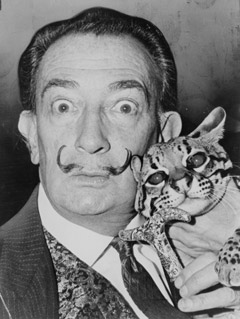 «Найпростішим термометром успіху може служити заздрість невдах»
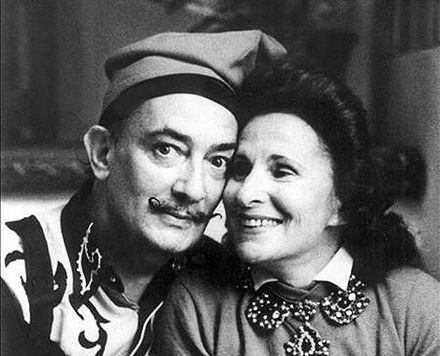 Коли Сальвадору виповнилося 14 років, він уже міг похвалитися тим, що в міському театрі проходила його персональна виставка.
Музою Сальвадора Далі була його дружина Олена Дьяконова, яку він називав просто Гала (в перекладі з французької мови — «свято»).
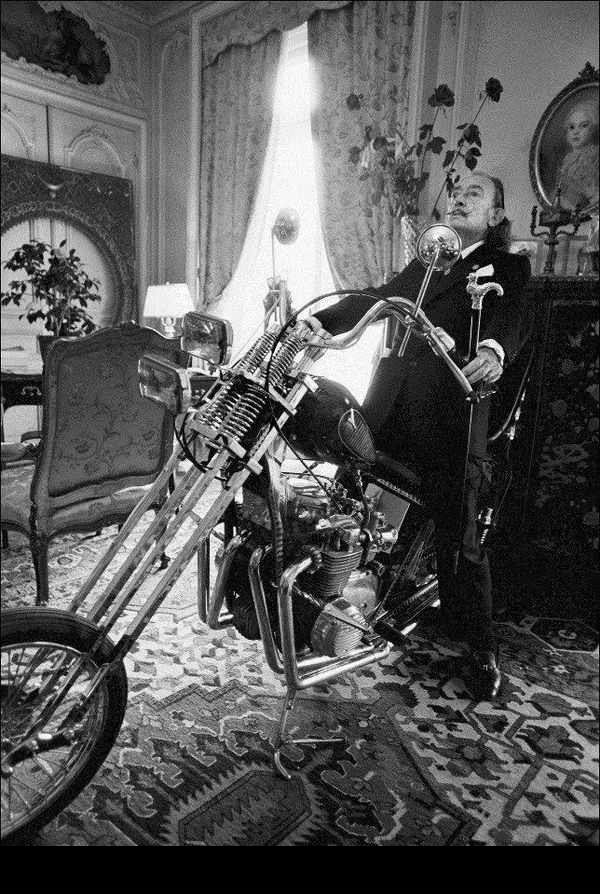 Байкер  Далі
«Не будь у мене ворогів, я не став би тим, ким став. Але, слава богу, ворогів вистачало»
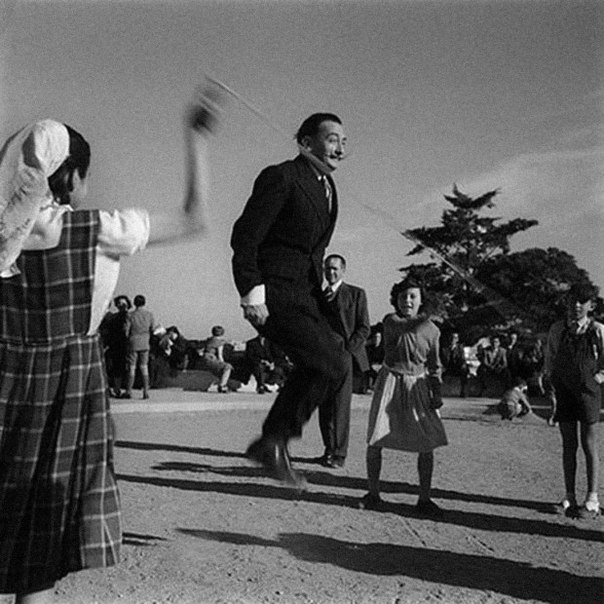 Лебеді та слони
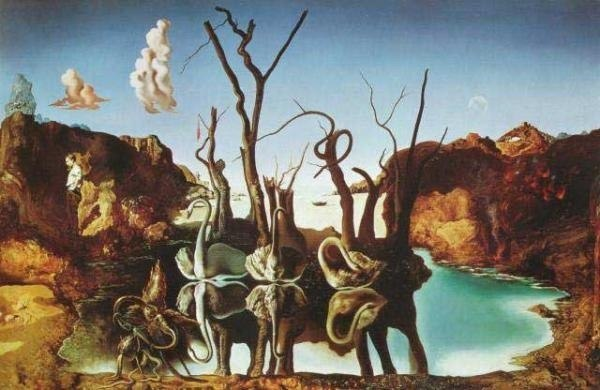 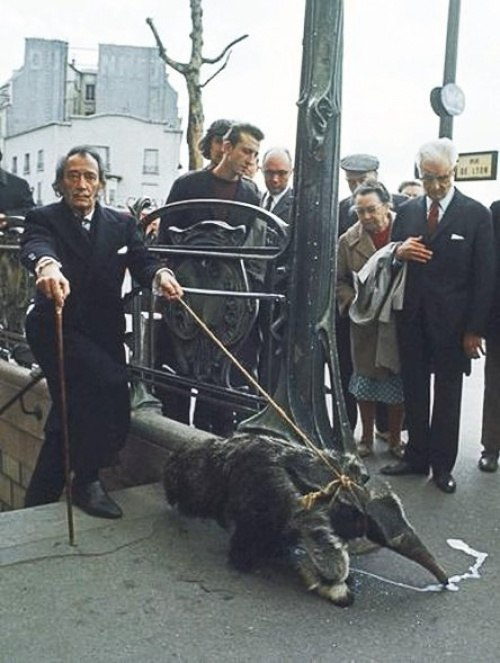 "Если всё время думать: "я - гений", в конце концов станешь гением."
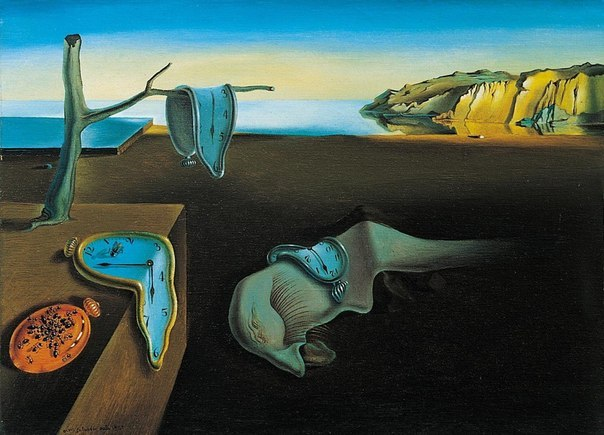 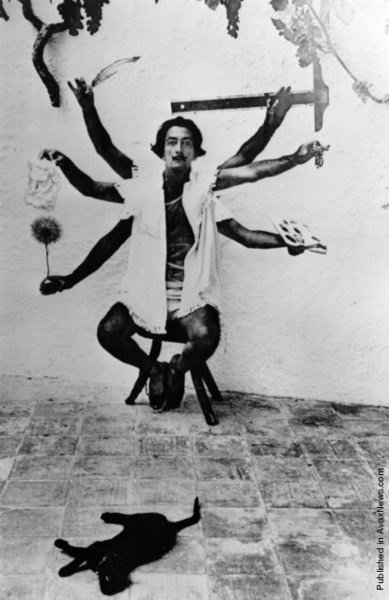 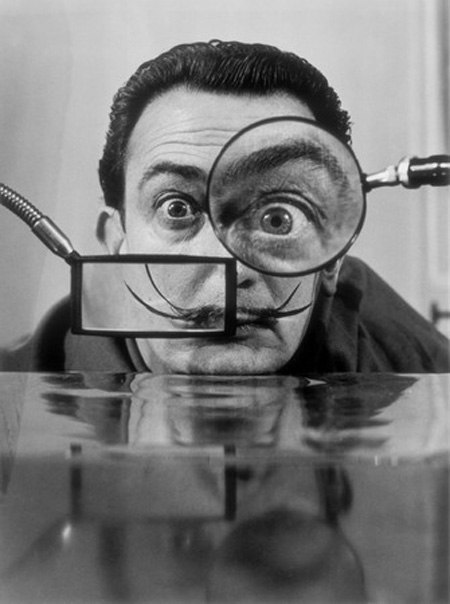 Телефон-омар
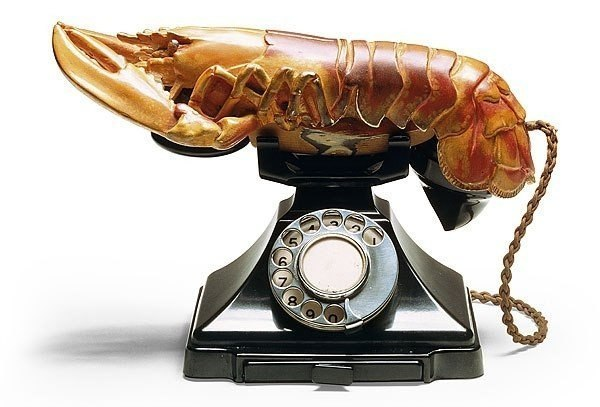 Далі і Пікасо
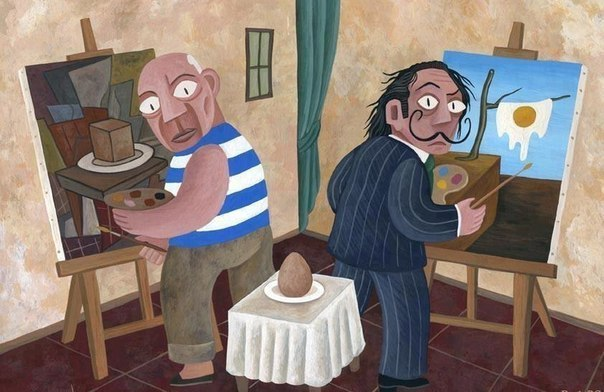 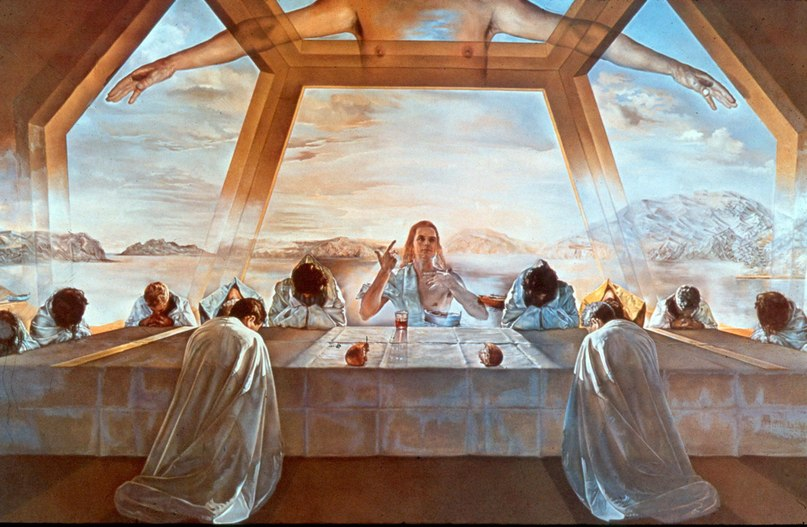